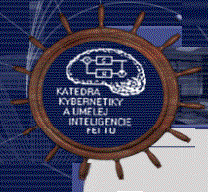 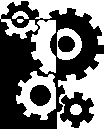 ZNALOSTNÉ SYSTÉMY  prednáška č. 7
Extenzionálne modely
Časť 4
Kristína Machová
kristina.machova@tuke.sk 
Vysokoškolská 4
Katedra kybernetiky a umelej inteligencie FEI, TU v Košiciach
1/12
Osnova prednášky
Základné princípy fuzzy logiky
Fuzzy rozhodovanie
Fuzzifikácia
Reprezentácia premenných a faktov vo Fuzzy Clips-e
Techniky rozhodovania vo FuzzyClips
Pravidlo FUZZY_CRISP
Pravidlo FUZZY_FUZZY
Zložené pravidlá
Defuzzifikácia
Katedra kybernetiky a umelej inteligencie FEI, TU v Košiciach
2/12
1. Základné princípy fuzzy logiky
Základy fuzzy logiky boli položené pojmom fuzzy množina (Zadeh, 1965)
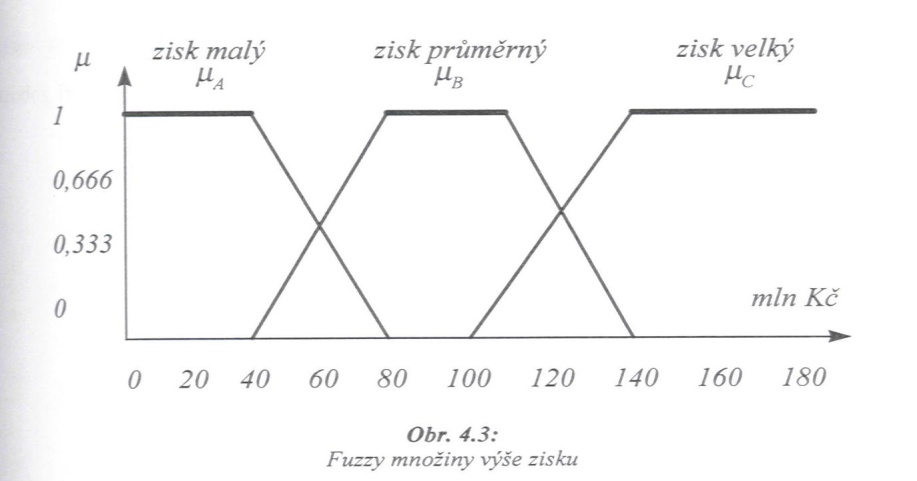 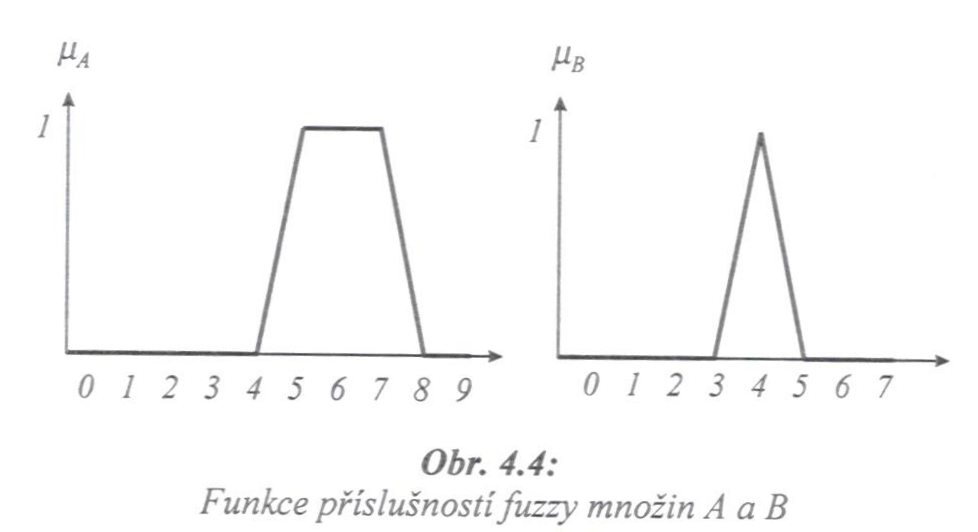 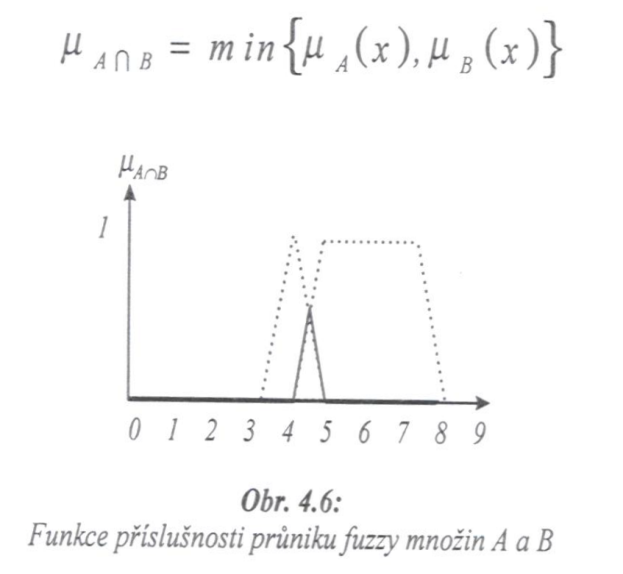 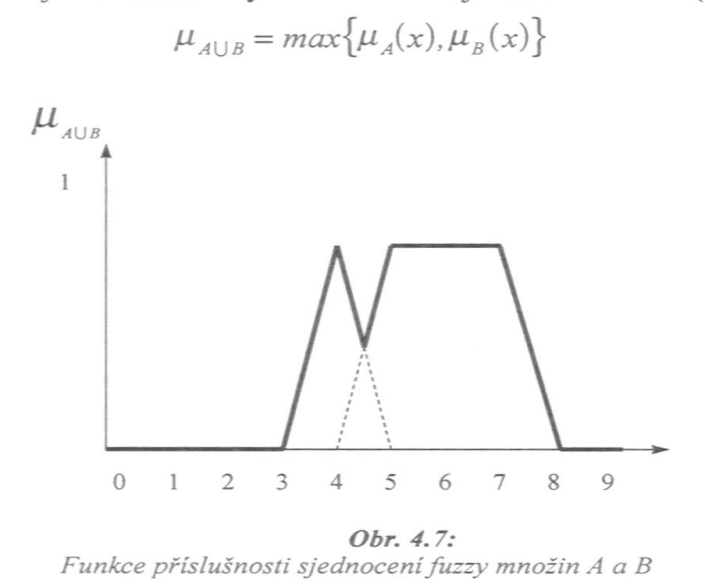 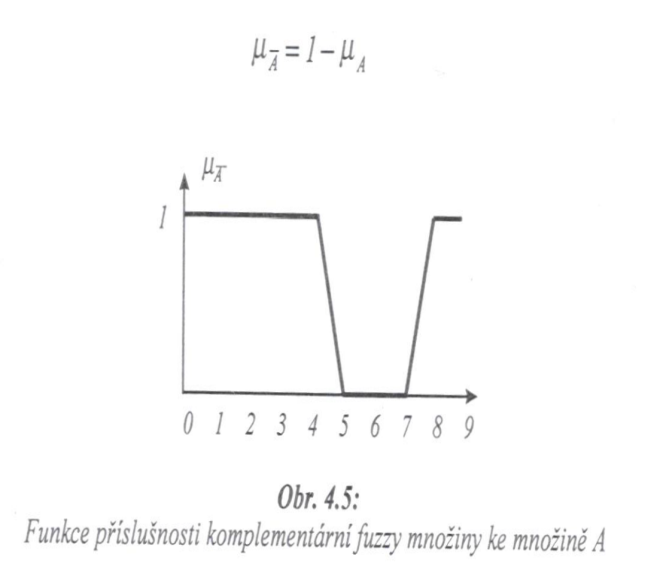 Katedra kybernetiky a umelej inteligencie FEI, TU v Košiciach
3/12
2. Fuzzy rozhodovanie
Sa uskutočňuje v rámci 4 základných operácií:

1. Fuzzifikácia (data fuzzy mn.)
2. Inferencia (CTR)
	f.fakty + f.predp.=f.dosledky
3. Agregácia (GLOB)
	zložením všetkých f.dôsledkov
	vzniká jedna f.množina
4. Defuzzifikácia
	f.množina jedinnú ostrú
				hodnotu
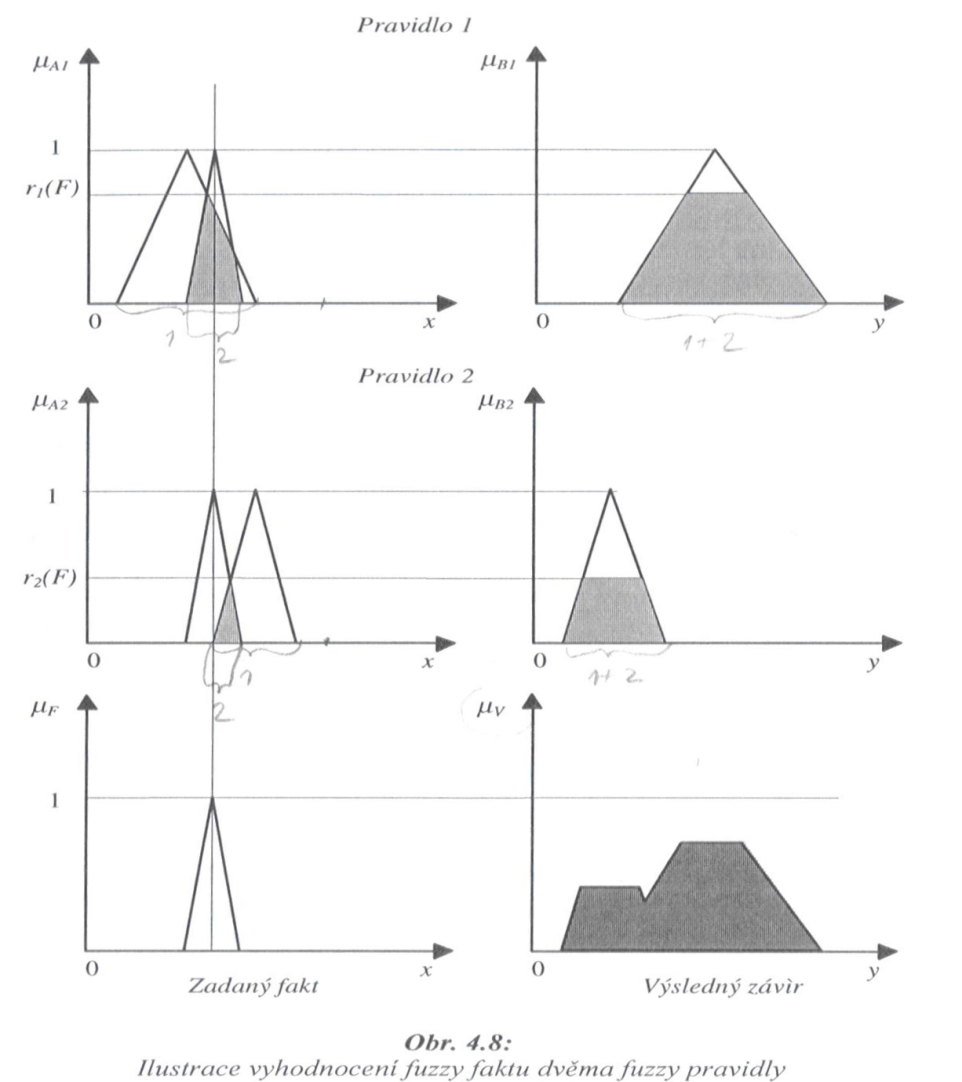 Katedra kybernetiky a umelej inteligencie FEI, TU v Košiciach
4/12
3. Fuzzifikácia
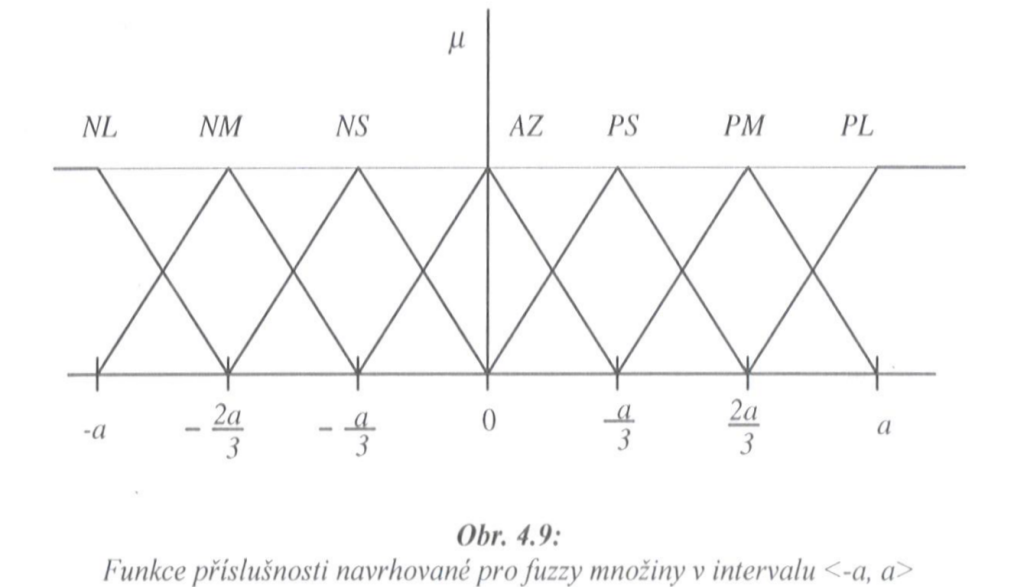 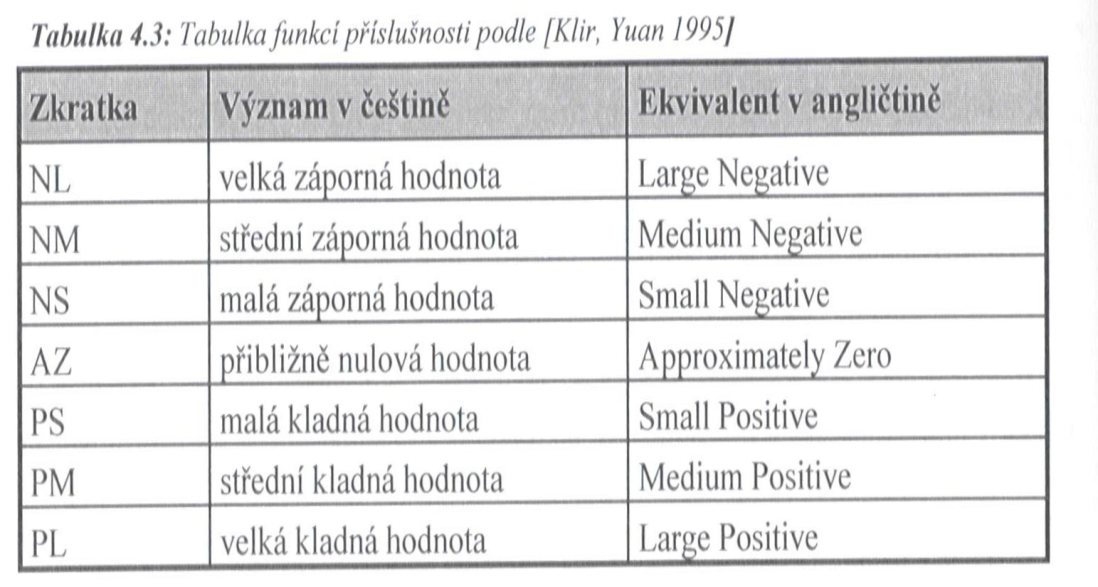 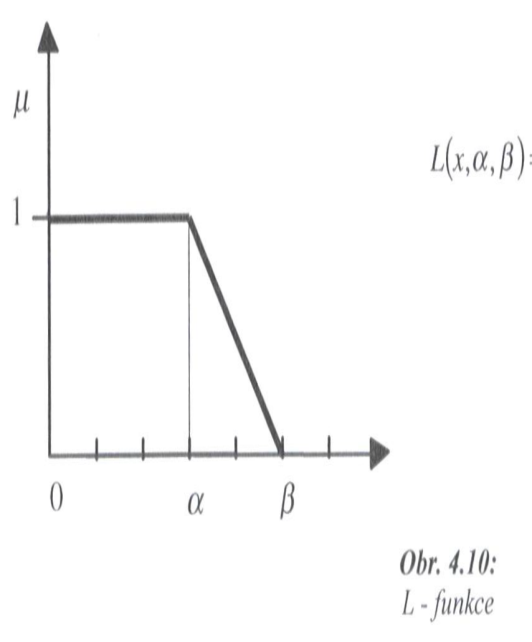 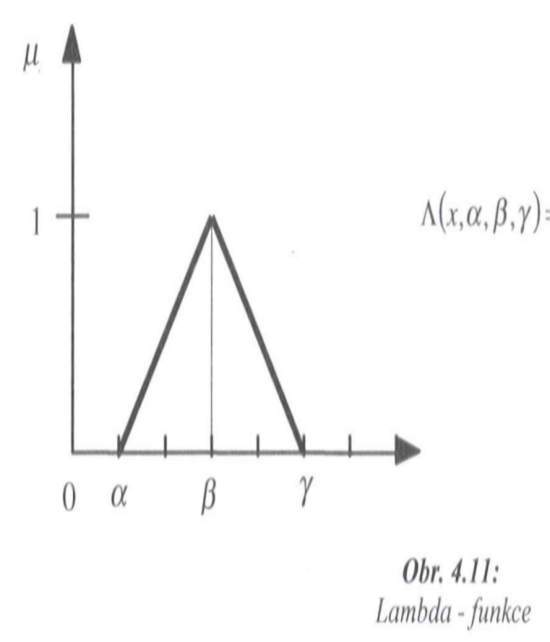 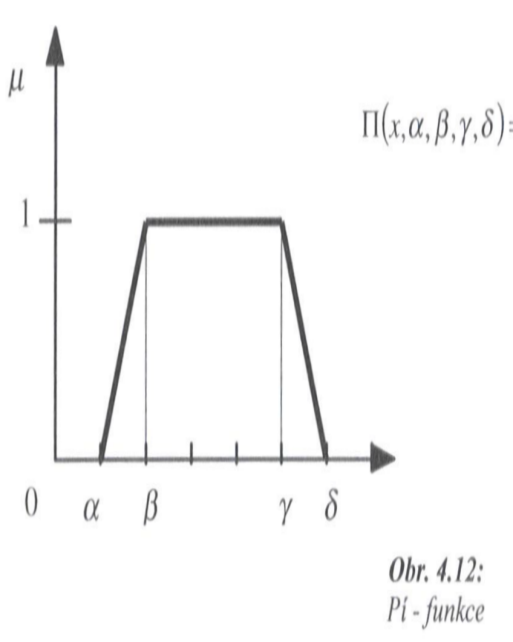 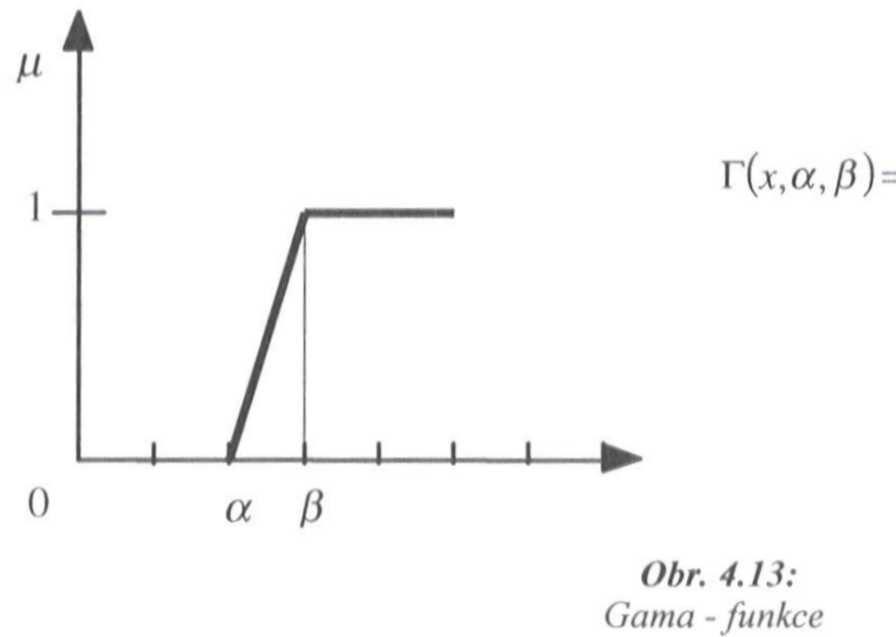 Katedra kybernetiky a umelej inteligencie FEI, TU v Košiciach
5/12
4. Reprezentácia premenných a faktov vo	FuzzyClips-e
(deftemplate zisk;	Definícia šablony jazykovej premennej
0	200	mln_Sk
	((nizky (0,1)(10,1)(15,0.6)(20,0.3)(25,0))
	 (podpriemerny (15,0)(20,0.3)(25,0.6)(30,1)(35,0.6)(40,0.3)(45,0))
atď	 (vysoky (75,0)(80,0.3)(85,0.6)(90,1)(100,1)) ))
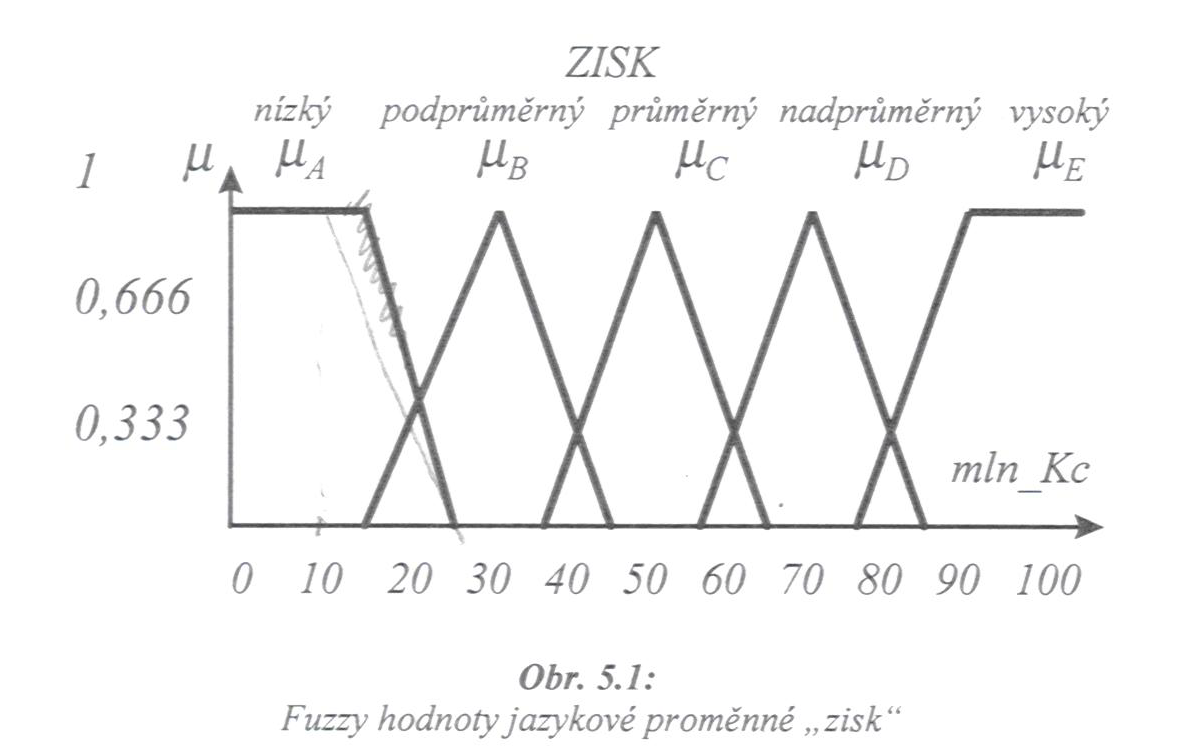 Katedra kybernetiky a umelej inteligencie FEI, TU v Košiciach
6/12
4. Reprezentácia premenných a faktov vo	FuzzyClips-e
REPREZENTÁCIA FUZZY FAKTOV
(deffacts zisky bank  ( (banka(meno b1)(zisk vysoky)
   				(banka(meno b2)(zisk (PI 10 50)
  				(banka(meno b3(zisk (30,0)(40,1)(50,0)) ))
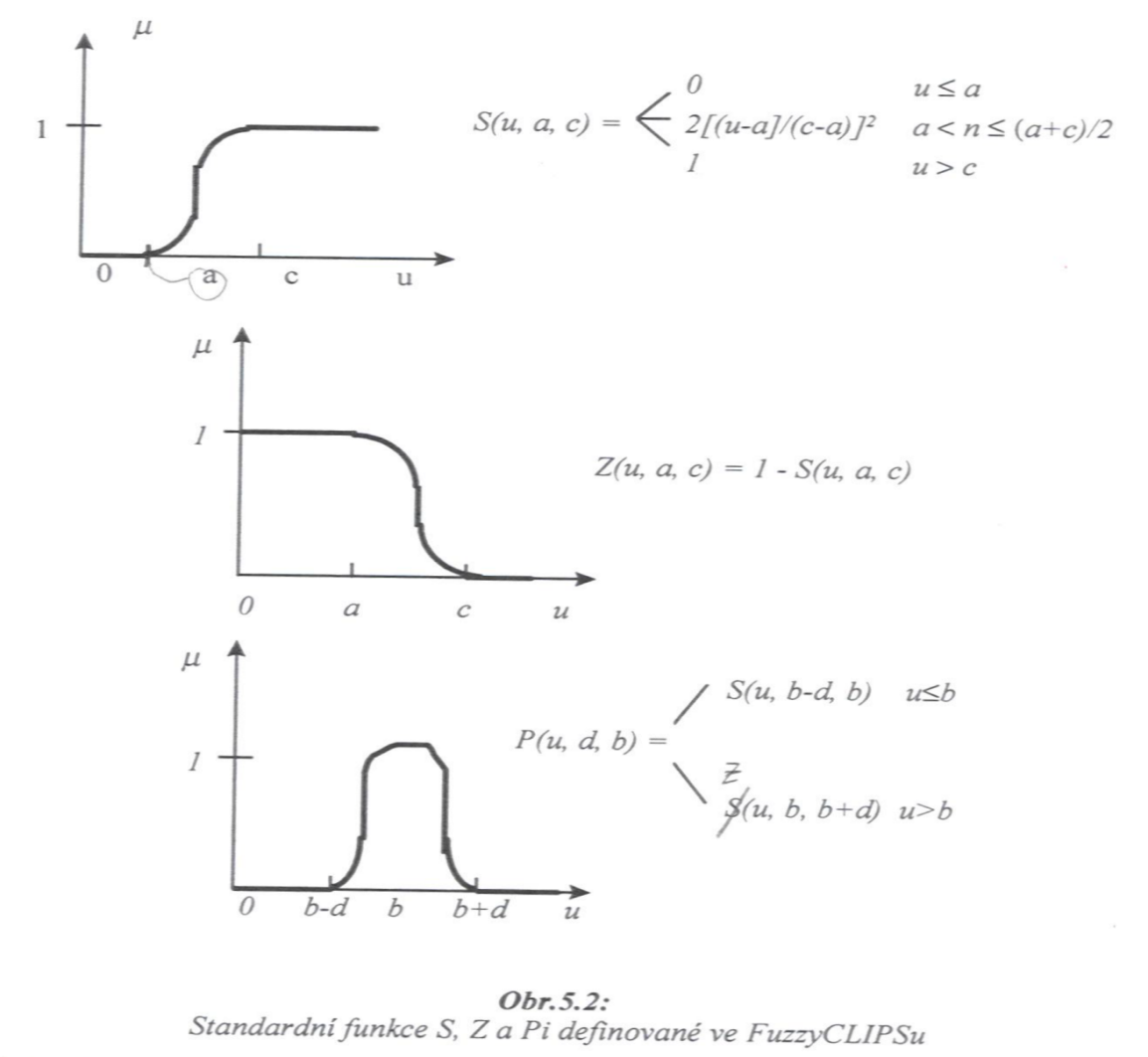 Katedra kybernetiky a umelej inteligencie FEI, TU v Košiciach
7/12
5. Techniky rozhodovania
JEDNODUCHÉ PRAVIDLÁ.
	jednoduché pravidlo CRISP
	jednoduché pravidlo FUZZY_CRISP
	jednoduché pravidlo FUZZY_FUZZY
ZLOŽENÉ PRAVIDLÁ
	viacnásobný dôsledok
	viacnásobný predpoklad
	viacnásobne vložený fakt
PRAVIDLO CRISP:	CFf2 = CFr * CFf1
	kde: IF F1 THEN F2 s činiteľom istoty CFr
	pravidlo aktivujeme:	F1’ s činiteľom istoty CFf1
	do BD vložíme:		F2’ s činiteľom istoty CFf2
Katedra kybernetiky a umelej inteligencie FEI, TU v Košiciach
8/12
6. Pravidlo FUZZY_CRISP
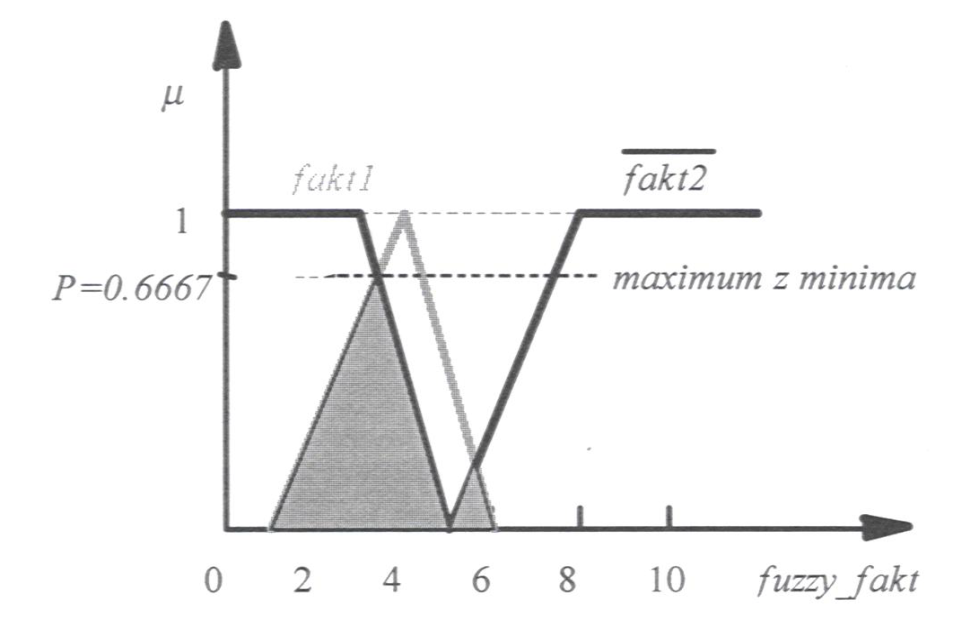 Činiteľ istoty dôsledku:
CFf3’=CFr*CFf2’*S
Kde miera zhody:
S=P(F2/F1’)	ak N(F2/F1’)>0.5
S=P(F2/F1’)*[0.5+N(F2/F1’)] inak
P(F2/F1’)=max(min(μf2,μf1’))
N(F2/F1’)=1-P(~F2/F1’)
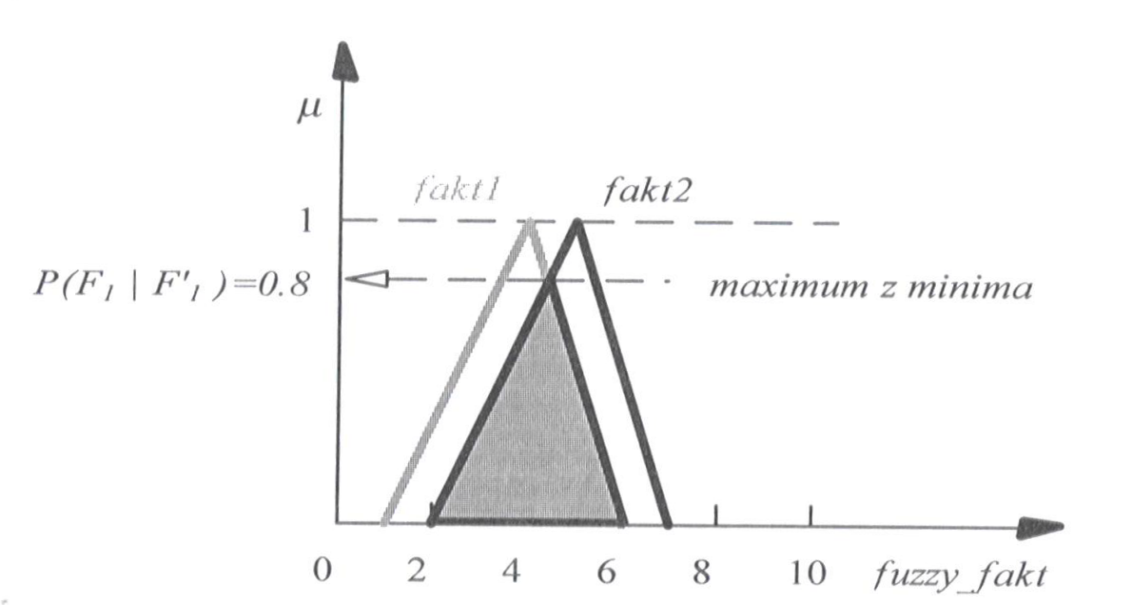 Katedra kybernetiky a umelej inteligencie FEI, TU v Košiciach
9/12
7. Pravidlo FUZZY_FUZZY
Majme pravidlo:	IF F1 THEN F2
Predpoklad aj dôsledok obsahujú fuzzy entitu.
μR(u,v) = min[ μF1(u), μF2(v)]
pre všetky hodnoty u, v
univerza U*V.
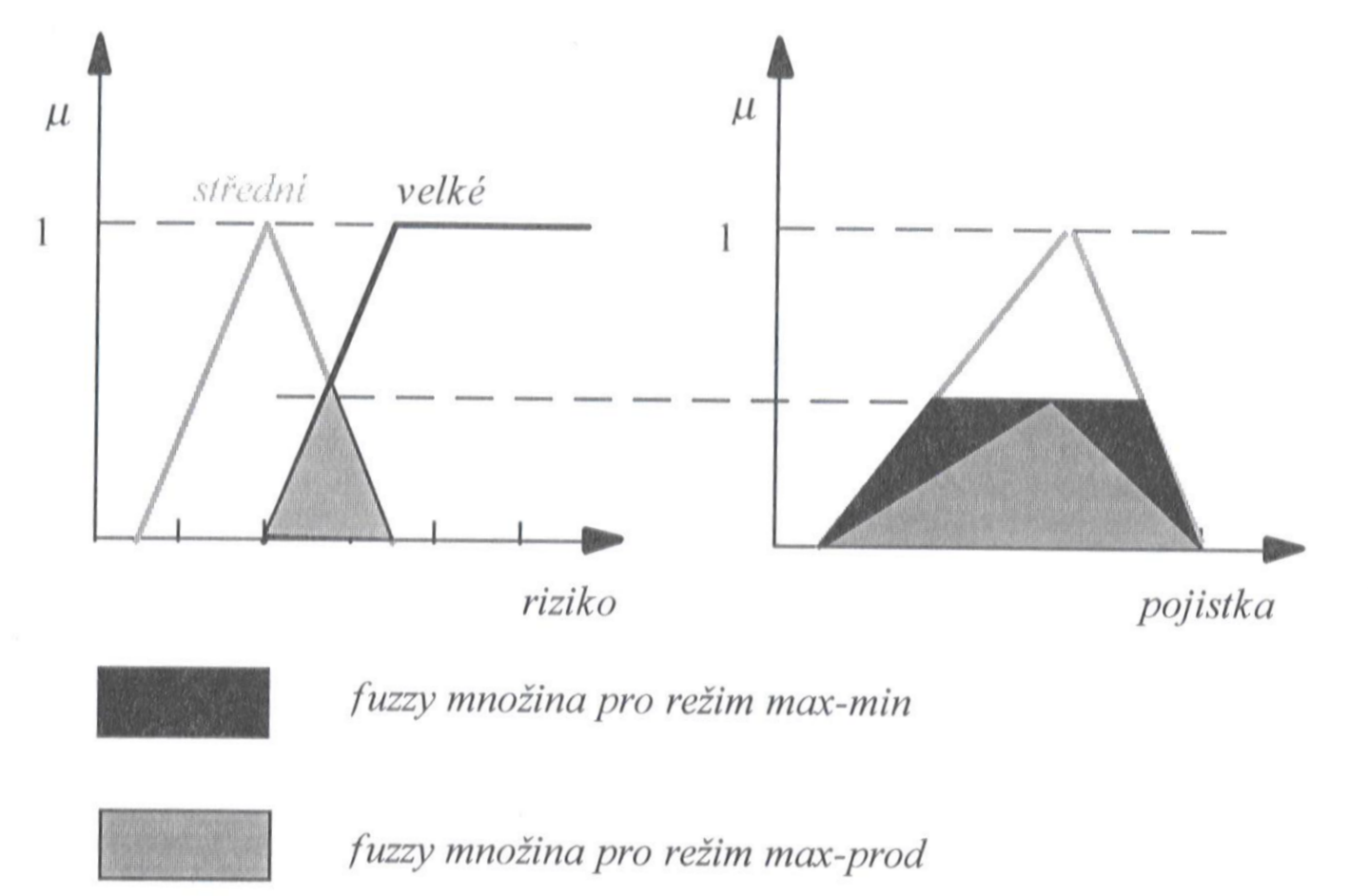 Katedra kybernetiky a umelej inteligencie FEI, TU v Košiciach
10/12
8. Zložené pravidlá
Viacnásobný dôsledok:	IF predp. THEN C1 & … & C2
Viacnásobný predpoklad:
IF 		F1 & F2	
THEN C (CFr)
Existuje v BD:	F1’ (CFf1)
			F2’ (CFf2) 
Pribudne: C’ (CFc)
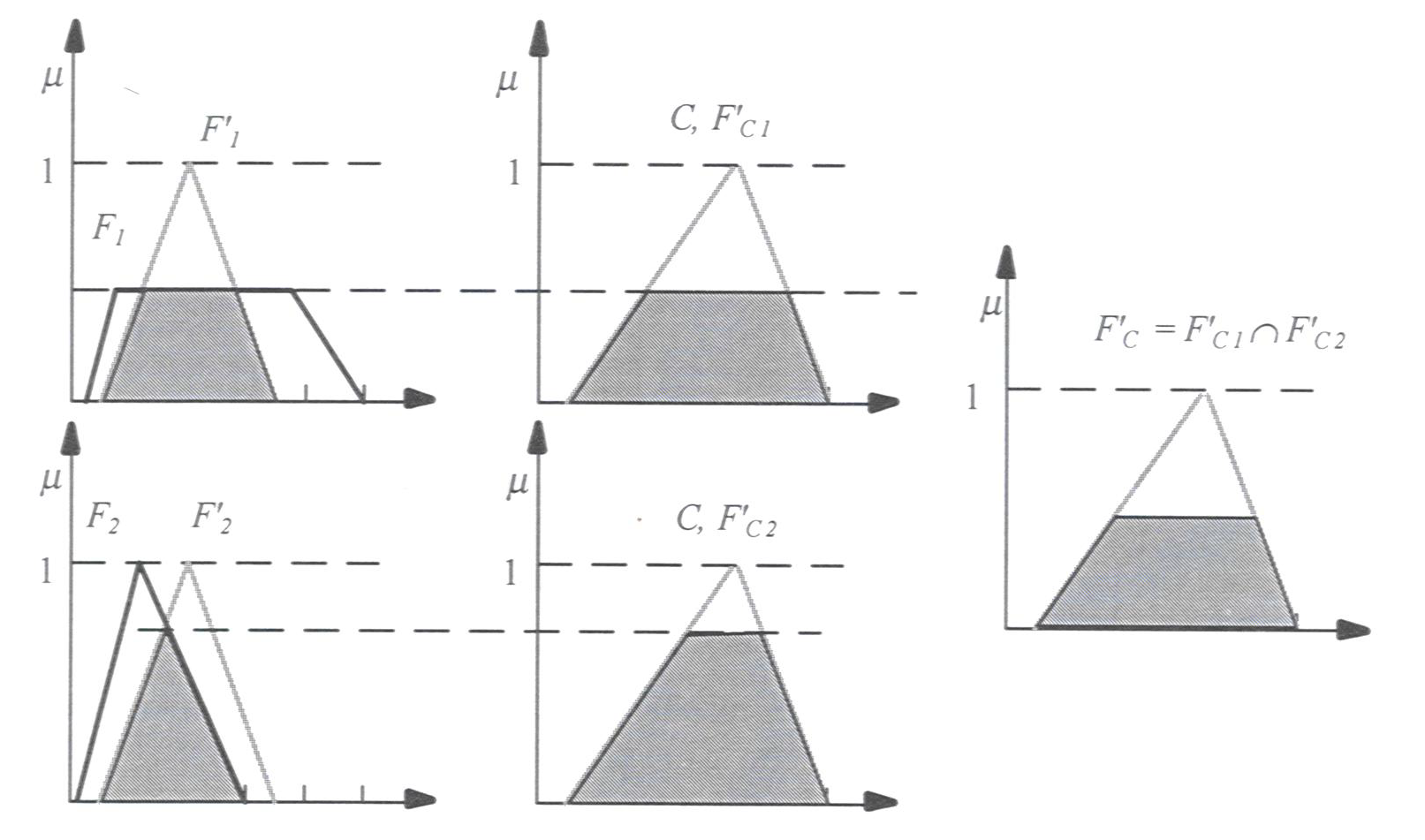 Katedra kybernetiky a umelej inteligencie FEI, TU v Košiciach
11/12
9. Defuzzifikácia
Metóda stredu maxima: X-ová súradnica bodu, v ktorom funkcia príslušnosti dosahuje maximum.
Metóda ťažiska:
	ťažisko geometrického
	útvaru, ohraničeného
	osou X a funkciou
	príslušnosti.
	Hodnota ťažiska
	je priemerom
	ťažísk dielčich
	plôch.
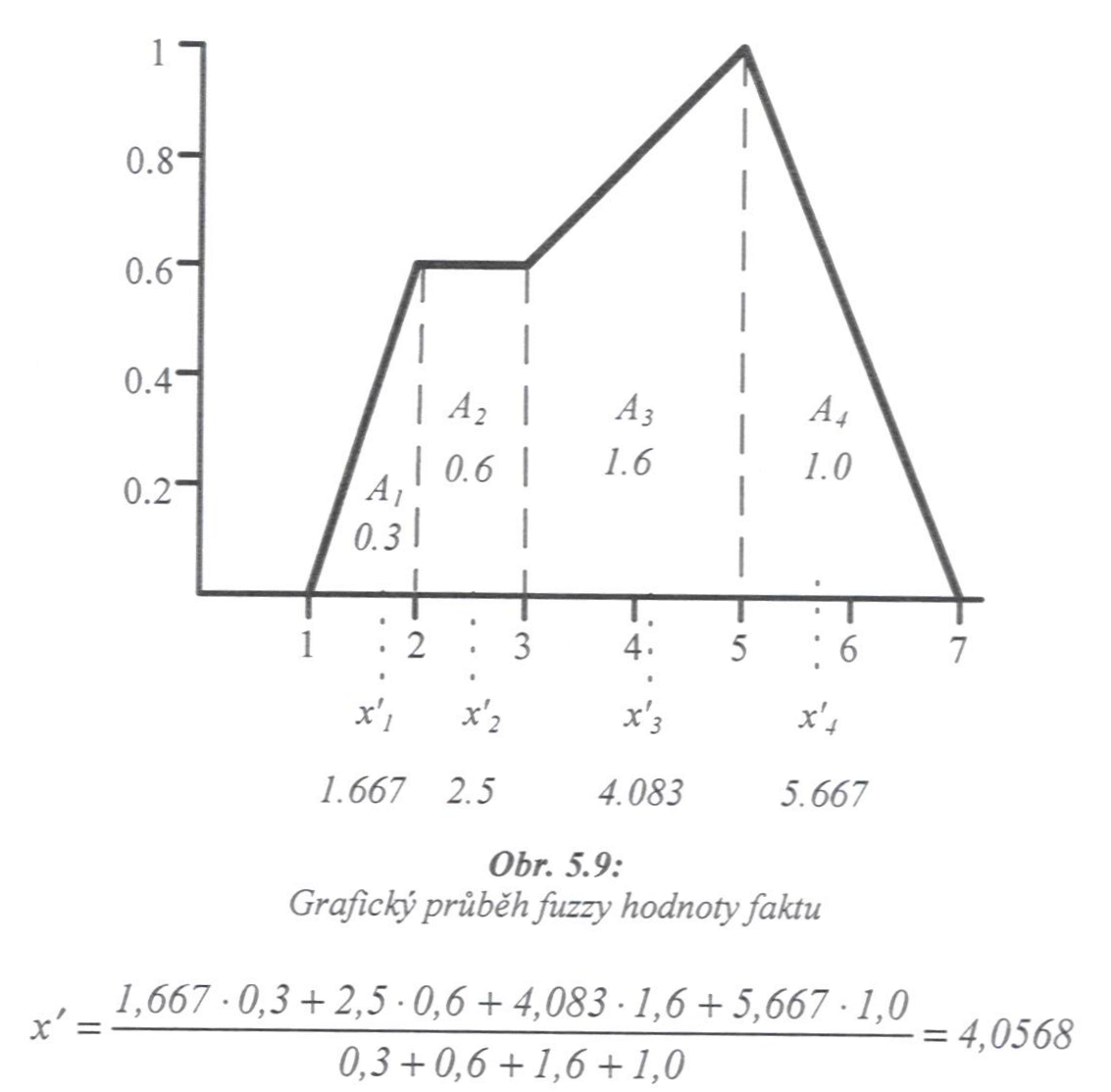 Katedra kybernetiky a umelej inteligencie FEI, TU v Košiciach
12/12